www.hndit.com
Principles of Management and Applied Economics
5.The Process of Planning
Planning
Controlling
Organizing
Leading
Process of Management
www.hndit.com
Resources
Efficiently
Decision Making
Problem Solving
Effectively
Aims
Organizing
Leading
Planning
Controlling
Planning as the Primary Management Function
www.hndit.com
www.hndit.com
The Two Major Activities involved in Planning
Setting the Goals and Objectives
	Where do we want to be?

Formulating Strategies
	How do we reach it?
www.hndit.com
Planning Definition 01
Planning is the process of establishing appropriate goals and formulating suitable strategies for achieving those goals. 
    
 (Stoner and Freeman, 1995)
www.hndit.com
Planning Definition 02
Planning is determining the organisation’s goals and defining the means for achieving them.
(Daft,2012)
www.hndit.com
Hierarchy of Planning
In almost every organisation (whether they are large or small) the process of planning starts at the very top level (Corporate level) and trickles down to middle and lower levels in a very sequential manner. 

    Hence, the first step of planning is to prepare the Corporate Plan by the top management for the entire organisation.
Hierarchy of Planning
www.hndit.com
Corporate Level Planning
Tactical/Functional Level Planning
Operational Level Planning
Board of
Directors
Marketing
Department
Operations 
Department
Finance
Department
PM
M
R
D
M
L1
L2
CA
FA
MA
L3
Types of Plans in an Organisation
www.hndit.com
Corporate Level
 Corporate Plan
Tactical Level

   

Tactical/Functional Plans
Operational Level
 Operational Plans
www.hndit.com
A comparison of types of plans
www.hndit.com
A comparison of types of plans
Types Tactical/Functional Plans
www.hndit.com
Marketing Plan
Production/Operational Plan
Human Resource Plan
Information Systems Plan
Financial Plan
Operational Plans
www.hndit.com
Plans that provide the details needed to implement the strategies into day to day operations. The contents include:
Programmes
Procedures
Activities
Schedules

Budgets

Rules, regulations and work instructions
www.hndit.com
Sequential Steps in preparing an effective Corporate Plan
Set the future in terms of Vision and Mission.

Analyse and understand the Business Environment – The SWOT analysis.

Establish Goals and Objectives 

 Develop and Select the best Strategies. 


Decide how the selected strategies could be successfully implemented.


Decide how to evaluate the effectiveness of the implemented strategies (Monitoring and Reviewing).
The Process of Corporate Planning
www.hndit.com
Set the future in terms of Vision & Mission
Determine the Corporate Goals and Objectives
Formulate Corporate Strategies and Policies
Prepare Tactical/Functional Plans
Prepare Operational Plans
Hierarchy of Aims
www.hndit.com
Vision 
Mission
Goals

Corporate Objectives
Tactical Objectives
Operational Objectives
Decide where the organisation should be in “x” number  of years
www.hndit.com
What is a Vision?
Vision is the ultimate aim and the desired organisational dream the founder/leaders/top executives wish to realize in the very long run.
www.hndit.com
Vision
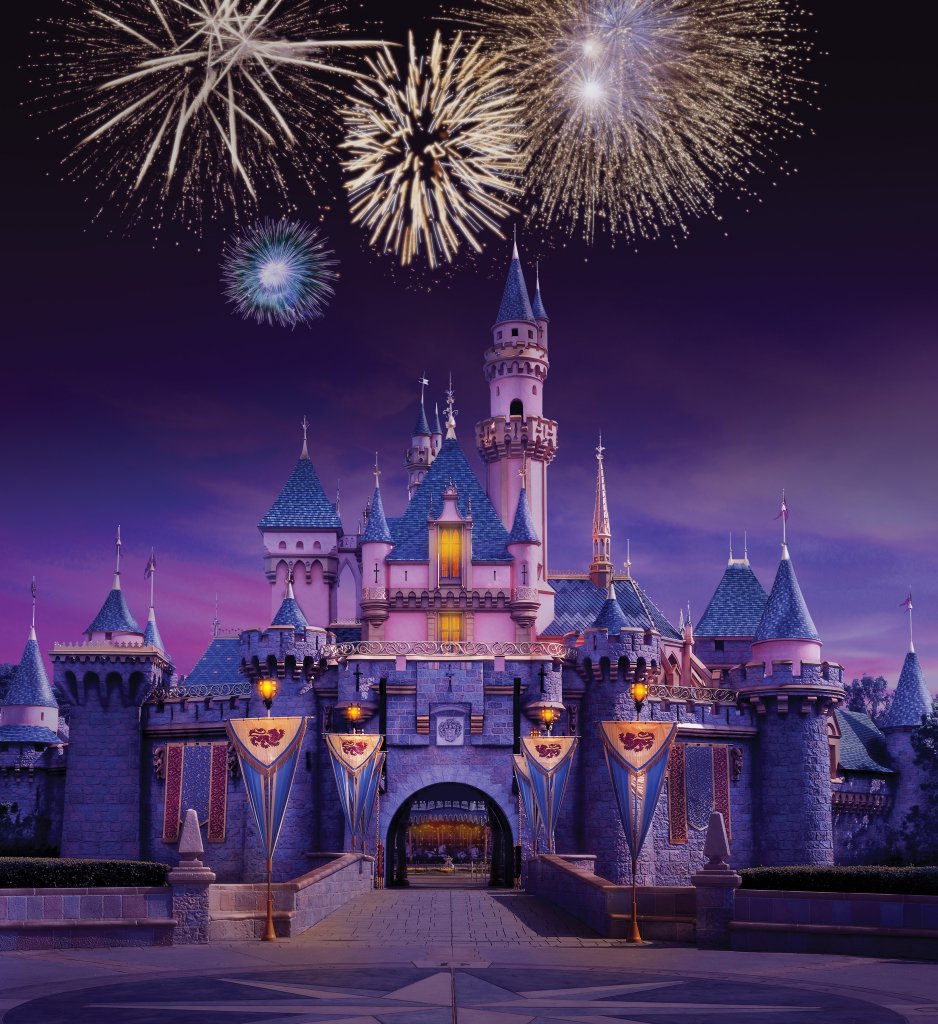 A Colourful dream 
of the future of the business, deeply embedded in the founder’s mind.
Vision
www.hndit.com
Vision is similar to a lighthouse that gives direction 
rather than 
a destination.
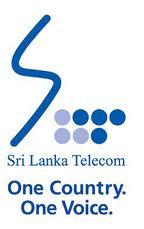 Vision – Sri Lanka Telecom
www.hndit.com
All Sri Lankans seamlessly connected with world-class information, communication and entertainment services. (http://www.slt.lk/data/aboutslt/aboutslt.htm)
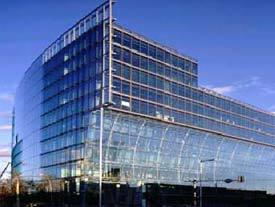 www.hndit.com
Vision – Sony
www.hndit.com
Vision of the World Food Programme
A world in which every man, woman and child has access at all times to the food needed for an active and healthy life.
                         (http://www.wfp.org/faqs)
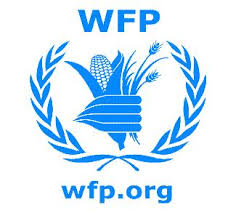 www.hndit.com
Translating your Vision into a Mission
Mission is the tangible and operational component of the Vision. In other words it is the clearly explicit future of the Vision.
What is a Mission?
www.hndit.com
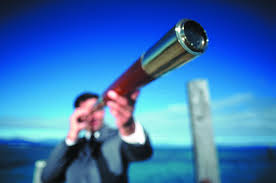 Mission is the fundamental, unique purpose that sets a business apart from other firms of its type and identifies the scope of its operations in terms of businesses, markets products and technologies.
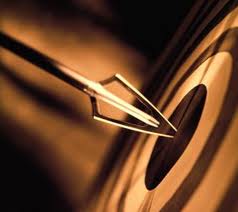 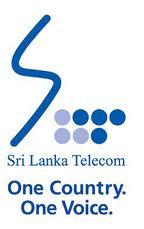 www.hndit.com
Mission – Sri Lanka Telecom
“Your trusted and proven partner for innovative and exciting communication experiences delivered with passion, quality and commitment”.
(http://www.slt.lk/data/aboutslt/aboutslt.htm )
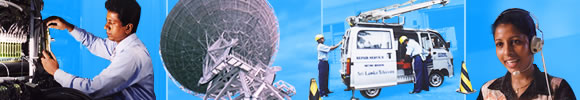 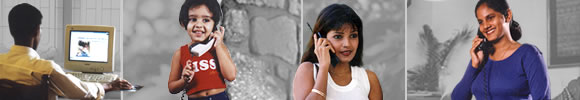 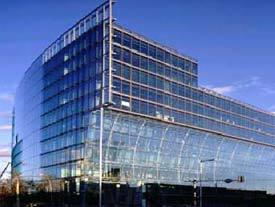 www.hndit.com
Mission – Sony
www.hndit.com
From Mission to Goals
To successfully realize the Mission, the Mission should to expressed in clear and specific fairly long term financial and non-financial goals addressing each priority areas mentioned in the mission statement.
Environmental Analysis
www.hndit.com
In order to establish the goals and related strategies, an organisation need to analyse and understand its current position in term of 
Strengths, Weaknesses, Opportunities and Threats.
GoalsGeneral statements of future aims which represent the main core areas of operations in the mission.
www.hndit.com
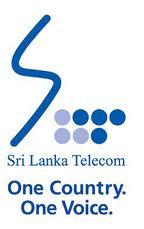 www.hndit.com
Goal – Sri Lanka Telecom
To become a 4 Billion Rupee company by the year 2015.
Goals
www.hndit.com
www.hndit.com
From Goals to Objectives
To successfully achieve the set long term goals, the goals should be further  expressed in clear, specific, measurable, medium to short term quantifiable  objectives.
www.hndit.com
Objectives
What is intended to achieve within a defined medium to short period of time
Expected measurable end results or aims of action
Act as yardsticks to measure performance
Characteristics of Objectives
www.hndit.com
Specific
Measurable
Achievable
Realistic
Time Bound
www.hndit.com
Hierarchy of Objectives
Corporate Objectives
Tactical Objectives
Operational Objectives
Hierarchy of Objectives
www.hndit.com
Corporate Objectives
-To increase the ROI annually by 12%-
Tactical Objectives
         To increase the sale of Product X by 20% 
                   within the next 6 months
Operational Objectives
      To increase the awareness of Product X by 50% 
                      within the next 3 months
Areas for which Corporate Objectives can be set
www.hndit.com
Market Standing
Innovation
Productivity 
Physical and Financial Resources
Profitability
Manager Performance and Development
Worker Performance and Attitudes 
Public Responsibility
Corporate Objectives 
Can be established 
in these Key Results
Areas (KRA’s)
(Peter Drucker)
www.hndit.com
Strategy
The broad programme for achieving an organisation’s goals and it’s mission. (Stoner & Freeman,1995)

A comprehensive plan for accomplishing an organisation’s goals. (Griffin, 2012)
Decide what is the best way to achieve the aims.
Hierarchy of Strategies
www.hndit.com
Corporate Level Strategies
Functional Level strategies
Operational Level Strategies
Policies
www.hndit.com
A Policy is a general guideline for decision-making.
www.hndit.com
Benefits of Planning
Provide a sense of direction
Facilitate successful growth
Set up the guidelines for action
Reduces uncertainty by anticipating change in advance
Helps motivate people
Provide the basis for controlling 
Provides the basis for other managerial functions
Provides the basis for coordination
Facilitates efficient and effective use of resources
Barriers for Planning
www.hndit.com
Uncertainties in the environment
Lack of environmental sensitivity 
Lack of knowledge and skills in planning
Lack of experienced personnel
Lack of creativity and imagination
Lack of cooperation 
Lack of top management commitment
Lack of leadership
Lack of facilities and resources
Negative attitude towards planning